DEPARTAMENTO DE CIENCIAS ECONÓMICAS, 
ADMINISTRATIVAS Y DE COMERCIO
 
                        CARRERA DE INGENIERÍA EN FINANZAS Y AUDITORÍA 
TRABAJO DE TITULACIÓN PREVIO A LA OBTENCIÓN DEL TÍTULO DE INGENIERO EN FINANZAS Y AUDITORÍA, CONTADOR PÚBLICO – AUDITOR
 
TEMA: “VALIDEZ Y CONFIABILIDAD DE LOS PRINCIPIOS DE LA OCDE COMO MEDIDA DE CONTROL EN EL SISTEMA FINANCIERO PARA MEJORAR LA RENTABILIDAD EMPRESARIAL”
 
AUTORA: CHECA ARELLANO TAMIA LISETH 
DIRECTOR: ING. ANÍBAL ALTAMIRANO
SANGOLQUÍ
2018
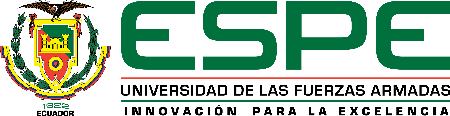 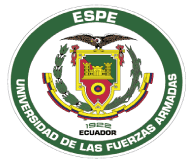 Contenido
Planteamiento del problema
Marco contextual
Objetivos
Marco metodológico
Justificación
Resultados
Marco teórico
Conclusiones y 
Recomendaciones
Marco referencial
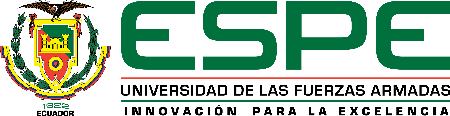 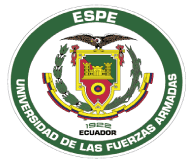 Planteamiento del Problema
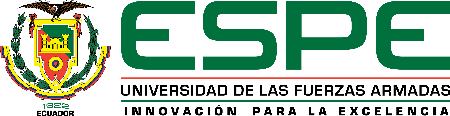 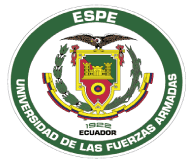 Planteamiento del Problema
Informe Hampel
Código Olivencia
Inglaterra
España
Informe Greenbury
Inglaterra
Informe Cadbury
Inglaterra
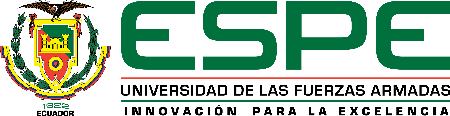 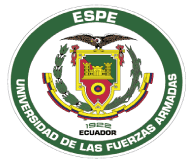 Planteamiento del Problema
Informe Winter
Ley Sarbanes-Oxley
Supra-Nacional
Estados Unidos
Principios de la OCDE de 1999
Supra-Nacional
Supercode
Inglaterra
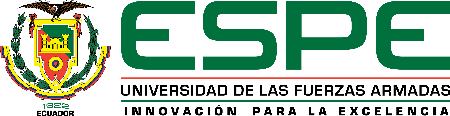 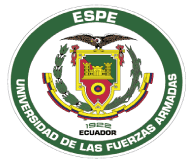 Planteamiento del Problema
Código Unificado
OCDE: Revisión de los principios
España
Supra- Nacional
Informe Aldama
España
Combined Code
Inglaterra
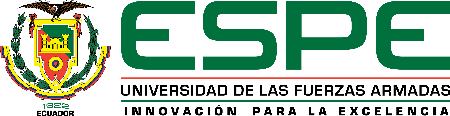 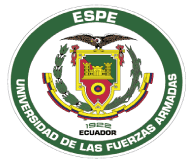 Planteamiento del Problema
Código de buenas prácticas de gobierno societario y Código de prácticas bancarias
Argentina
Código de ética para entidades del sector financiero
Bolivia
Código País
Colombia
Código de Conducta y buenas prácticas de Bancos e instituciones financieras
Chile
Ecuador
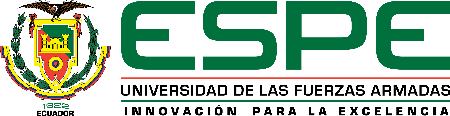 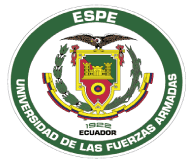 Planteamiento del Problema
Objetivos
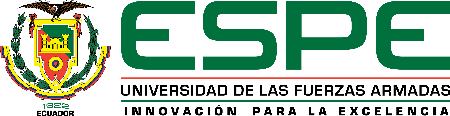 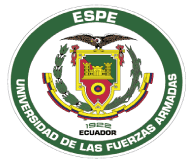 Proponer una herramienta de control, partiendo de los principios de la OCDE para mejorar la rentabilidad de las instituciones del sector financiero.
Específicos
Justificación
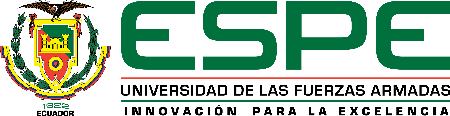 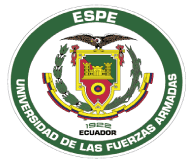 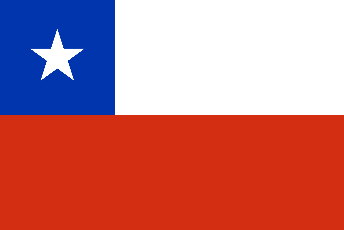 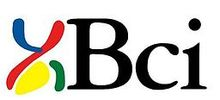 Buenas prácticas es una medida de control que logra la armonía entre los distintos grupos de interés.
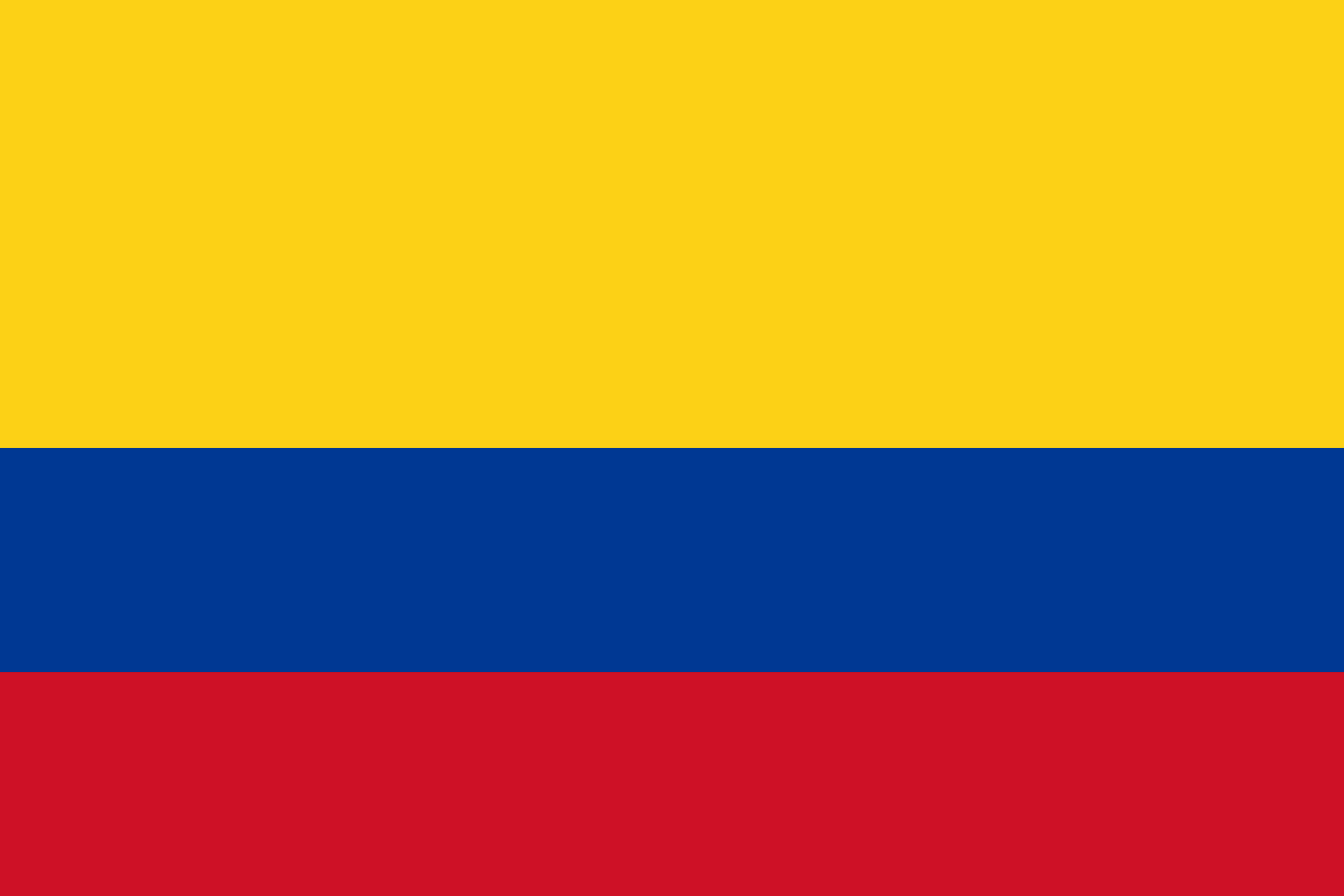 Código del Buen Gobierno Corporativo
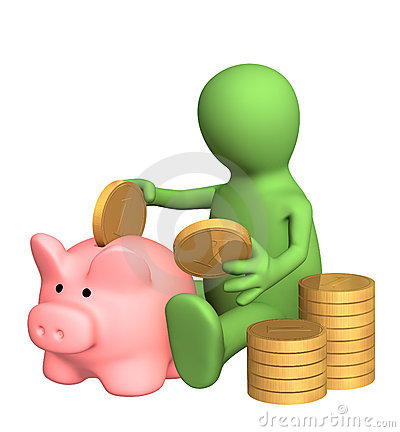 Validez
Una herramienta
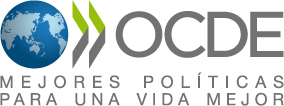 Confiabilidad
Marco teórico
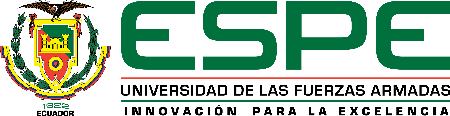 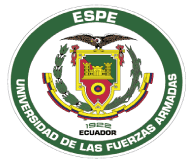 Teoría de la Agencia
Teoría de los stakeholders
Teoría de los costos de transacción
OCDE
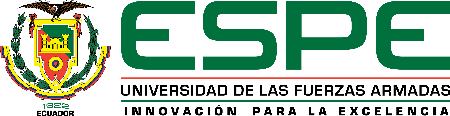 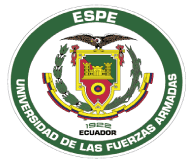 Promover políticas que ayuden alcanzar el bienestar económico de todas las personas de los países miembros.
Marco Referencial
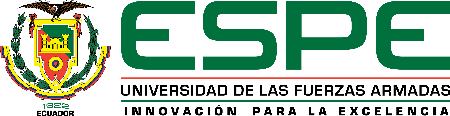 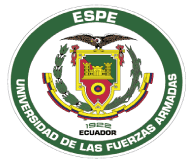 Marco contextual
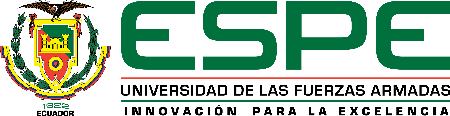 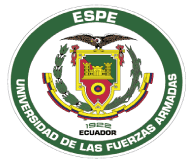 El sistema financiero ecuatoriano se encuentra conformado por un conjunto de instituciones que tiene como objetivo la canalización de recursos con el fin de dar paso al desarrollo económico.
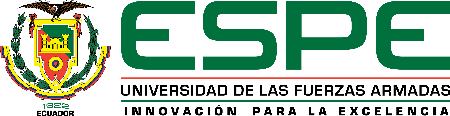 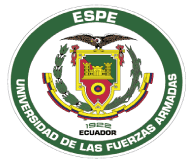 Marco metodológico
Muestra
H° Nula: Los principios de la OCDE como medida de control no influye en la rentabilidad.
H1 Alternativa: Los principios de la OCDE como medida de control si influye en la rentabilidad.
Validación
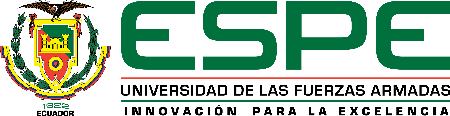 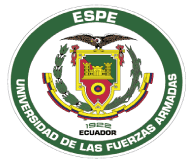 Resultados
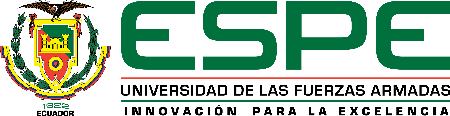 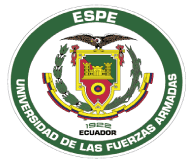 Análisis descriptivo
Resultados
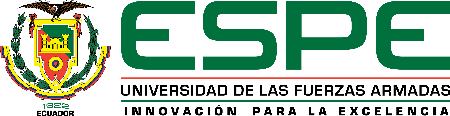 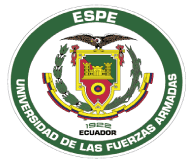 Análisis Inferencial OCDE
RC
PI
DT
TE
MG
DF
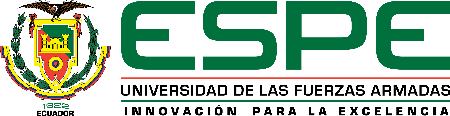 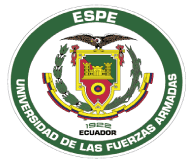 Resultados
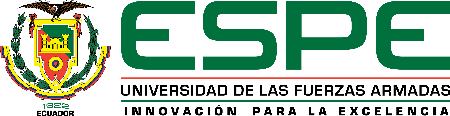 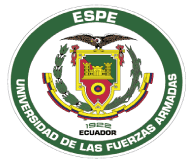 Análisis factorial de los principios de la OCDE
Test de Bartlett
Kaiser Meyer Olkin
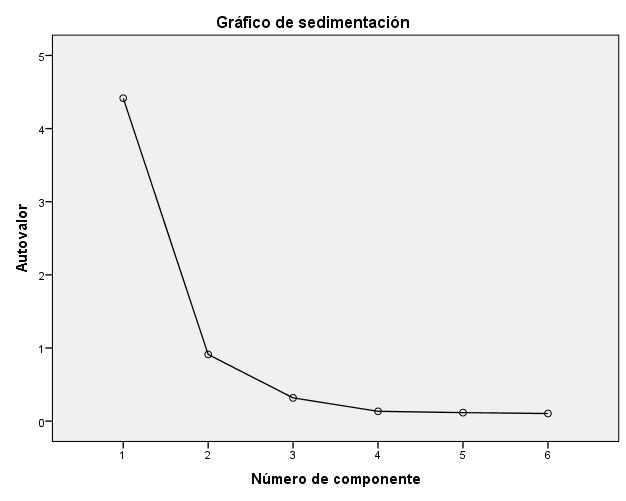 Resultados
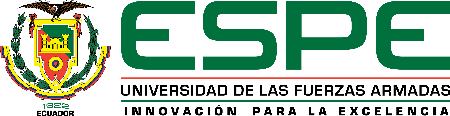 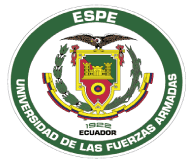 Análisis Inferencial Rentabilidad
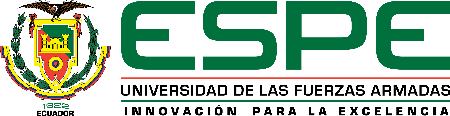 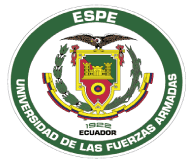 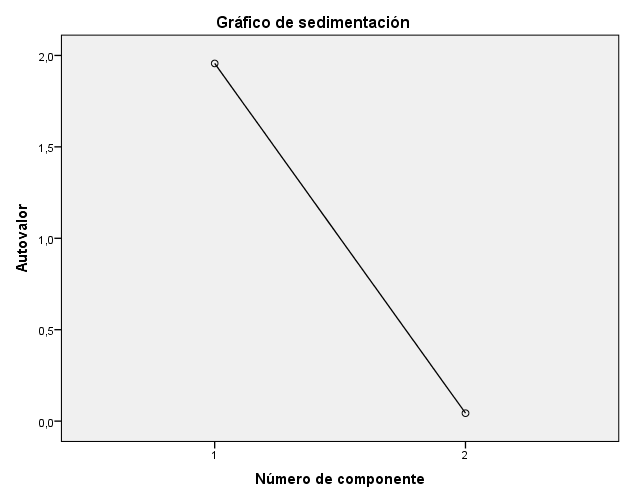 Alpha de Cronbach
0,62
Prueba de hipótesis
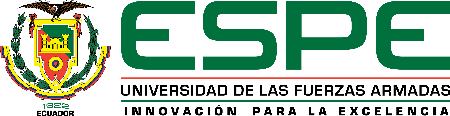 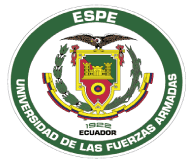 Correlación Sperman
Análisis de regresión lineal
Fisher
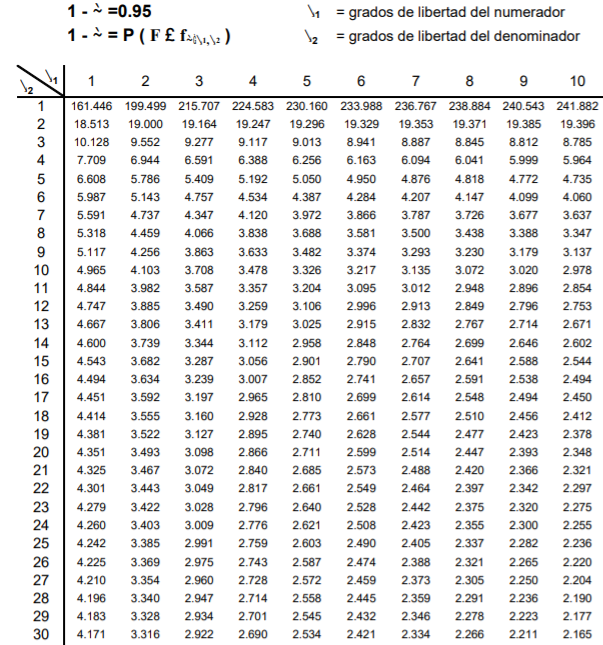 Rechazo Ho
Acepto Ho
F < Valor crítico F
F < Fisher
F > Valor crítico F
F > Fisher
<
0,784220103 VCF
4,171 F
0,076336
H° Nula: Los principios de la OCDE como medida de control no influye en la rentabilidad.
H1 Alternativa: Los principios de la OCDE como medida de control si influye en la rentabilidad.
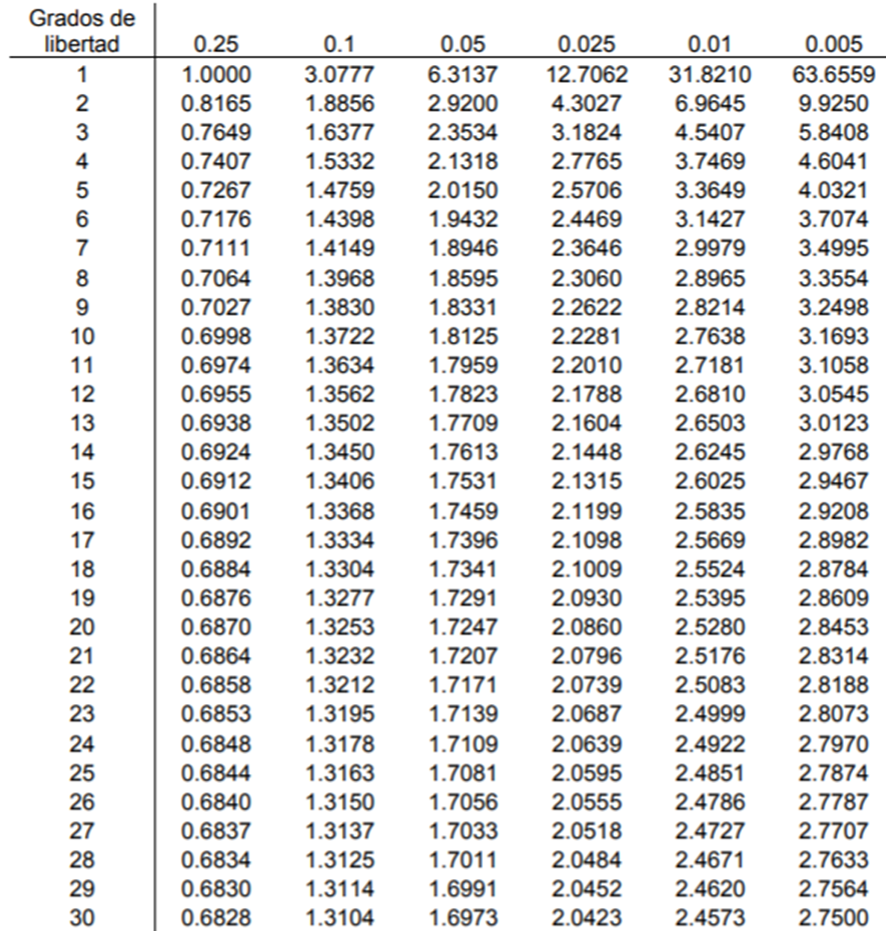 T-student
Rechazo Ho
Acepto Ho
∝: 0,01 = 2,4573; ∝: 0,025 = 2,0423; ∝: 0,05 = 1,6973
t < Valor estadístico t
t > Valor estadístico t
<
5,31142E-06
Conclusiones
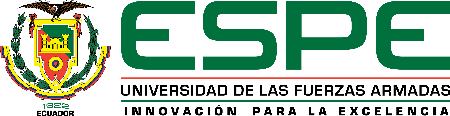 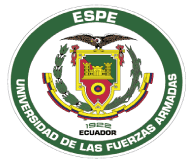 Se cumplió con los objetivos planteados en la investigación, una vez diagnosticado el nivel de gobierno corporativo en los Bancos y COAC´s se evidencia que todos los Bancos privados nacionales aplican de manera obligatoria un modelo de gobierno corporativo que se encuentra basado en las normas del comité de Basilea el cual se encuentra detallado en la resolución N° JB-2011-2073, Con respecto a las COAC´s se evidencia que son pocas las que aplican un modelo de gobierno corporativo mientras que otras lo confunden con la aplicación de la LOEPS. Por lo tanto, en base al resultado de esta investigación, se propone un nuevo modelo de gobierno corporativo basado en los principios de la OCDE que se encuentra adaptado a las necesidades y características del sistema financiero nacional. 
Se concluye que la aplicación de los principios de la OCDE como una medida de control en el sistema financiero no influye en la rentabilidad, aceptándose así la hipótesis nula de la investigación con un nivel de confianza del 95%. La comprobación de la misma se la realizo mediante el modelo de regresión lineal en el programa Microsoft Excel, utilizando el valor F y el valor crítico de F como determinantes para aceptar o rechazar la hipótesis, en este caso se acepta la hipótesis nula.
Conclusiones
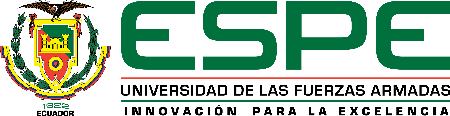 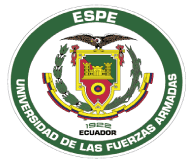 Mediante el uso del programa SPSS Statistics 23 se realizó un análisis de correlación entre las variables de gobierno corporativo y rentabilidad, evidenciándose una correlación muy baja con el ROA, y una correlación modera con el ROE. Por lo tanto, se aplicó el modelo de regresión lineal múltiple con las puntuaciones factoriales del ROE y de los principios de gobierno corporativo de la OCDE obteniéndose una correlación extremadamente baja de 5%. Se evidencia de esta manera que la aplicación de los principios de la OCDE influye de manera muy baja en el ROE de la entidad financiera, siendo indiferente su aplicación.
 El instrumento utilizado para elaborar el modelo de gobierno corporativo es confiable debido a que se calculó el Alpha de Cronbach, indicándose que es confiable en un 92%, reafirmando que los principios de la OCDE si sirven para medir el gobierno corporativo, igualmente se calculó la confiabilidad por cada área en las que se encuentran agrupadas las preguntas y de igual manera son confiables con más del 69%. 
En base a la construcción del estado del arte, se identifica que la aplicación de los principios de la OCDE incide de manera positiva en la rentabilidad de empresas distintas a Bancos y COAC’s, pero al momento de aplicar el modelo de la OCDE en el sistema financiero nacional su incidencia es mínima.
Recomendaciones
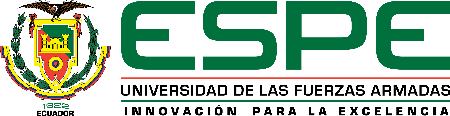 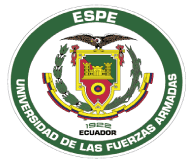 El modelo de la OCDE tiene una incidencia mínima en la rentabilidad del sistema financiero nacional, se recomienda que se sigan realizando investigaciones con distintos modelos de gobierno corporativo con el fin de encontrar aquel que tenga incidencia con la rentabilidad.
Tomando en cuenta la importancia del gobierno corporativo en los diversos tipos de organizaciones y basándose en las investigaciones anteriormente realizadas, se recomienda aplicarse el modelo de los principios de gobierno corporativo de la OCDE ya que su aplicación ayudará a mejorar la gestión de la empresa, reduciendo así los conflictos de intereses entre los stakeholders.
Durante el desarrollo de la investigación se identificó el nivel de gobierno corporativo, presentándose varios inconvenientes, como el no poder determinar exactamente el estado en el que se encuentran las entidades financieras. Por lo anteriormente expuesto se recomienda diseñar un rango de valores para poder identificar la situación real del sistema financiera.